Javni razpis za sofinanciranje občinskih celostnih prometnih strategij
Ljubljana, 30. 11. 2023
Osnovni dokumenti za pripravo OCPS
Javni razpis za sofinanciranje občinskih celostnih prometnih strategij
Zakon o celostnem prometnem načrtovanju in pravilnik za pripravo OCPS
 Nacionalne smernice za pripravo OCPS
 Minimalni standardi za pripravo OCPS
 Metodologija za izvajanje analiz za spremljanje obveznih kazalnikov ter način poročanja
Ključni vsebinski poudarki

Mag. Polona Demšar
 Mitrovič, MOPE
Ljubljana, 30. 11. 2023
Zakon o celostnem prometnem načrtovanju (ZCPN)
ZCPN: Uradni list RS, št. 130/22 
Pravilnik o vsebini, obliki, načinu priprave, odstotku in višini sofinanciranja občinskih celostnih prometnih strategij, načinu spremljanja in merilih za presojo kakovosti, enotnih kazalnikih, metodologiji ter o informacijski podpori in poročanju (Uradni list RS, št. 76/23 in 109/23).
Pravilnik o načinu usposabljanja in imenovanja usposobljenih oseb ter vodenju evidence usposobljenih oseb za izdelavo celostnih prometnih strategij in mobilnostnih načrtov (Uradni list RS, št. 79/23).
Nacionalne smernice za pripravo OCPS
Smernice so bile prenovljene leta 2021 skladno z novimi EU smernicami in izkušnjami pri izdelavi OCPS prve generacije.
V letu 2023 je bila pripravljena prenovljena izdaja, usklajena z novo zakonodajo; na voljo samo v spletni različici; poglavitne novosti so predstavljene na začetku smernic.

Objavljene na sptm: https://www.sptm.si/
Minimalni standardi za pripravo OCPS
Minimalni standardi so prenovljeni
Prilagojeni so velikosti občin:
Občine nad 100.000 prebivalcev
Občine od 16.000 do 100.000 prebivalcev
Občine med 6.000 in 16.000 prebivalcev
Občine pod 6.000 prebivalcev
Odstopanje od minimalnih standardov za izdelavo OCPS, kadar jih izdeluje več sosednjih občin skupaj.

Objavljeni na sptm: https://www.sptm.si/
Metodologija za izvajanje analiz in poročanje
Metodologija za izvajanje analiz za spremljanje obveznih kazalnikov ter način poročanja:
Obvezni kazalniki učinkov OCPS
Analize za spremljanje obveznih kazalnikov
Enotna metodologija
Poročanje

Objavljena na sptm: https://www.sptm.si/
OCPS druge generacije
Sedemletni temeljni strateški dokument občine
Obvezen za mestne občine
Obvezni kazalniki; spremljanje, poročanje
Presoja kakovosti

∑ Bolj ambiciozne strategije, ki bodo vsebovale realno izvedljive ukrepe, s katerimi bomo dosegali spremembe v smeri zmanjševanja emisij in rabe energije iz prometa!
Osnovne informacije
Javni razpis za sofinanciranje občinskih celostnih prometnih strategij
Rok za oddajo vlog: 17. 12. 2023

Vprašanja: jr-ocps.mope@gov.si

Objava odgovorov: Javni razpis za sofinanciranje občinskih celostnih prometnih strategij (oznaka: JR OCPS) (gov.si)
Tehnične podrobnosti in postopek oddaje vloge

Eva Grabnar, MOPE
Urad za spodbujanje zelenega prehoda, Sistemski sektor
Ljubljana, 30. 11. 2023
Vsebina popolne vloge
Obrazec 1: Vloga 
Obrazec 2: Izjava o strinjanju in sprejemanju pogojev in zahtev JR
Obrazec 3: Izjava občin o skupnem nastopu (v primeru konzorcija)
Obrazec 4: Izjava GDPR
Obrazec 5: Vzorec pogodbe o sofinanciranju
Obrazec 6: Vzorec pravilne opreme ovojnice
Priloga 1: NRP/izjava o uskladitvi NRP

v papirni obliki, skenogram in v originalni obliki 
(poglavje 9.1, tabela 4)
VSEBINA POPOLNE VLOGE Obrazec 1: Vloga na JR OCPS
Beli polji se izpolnita avtomatično, ko se izpolni točko 1.5
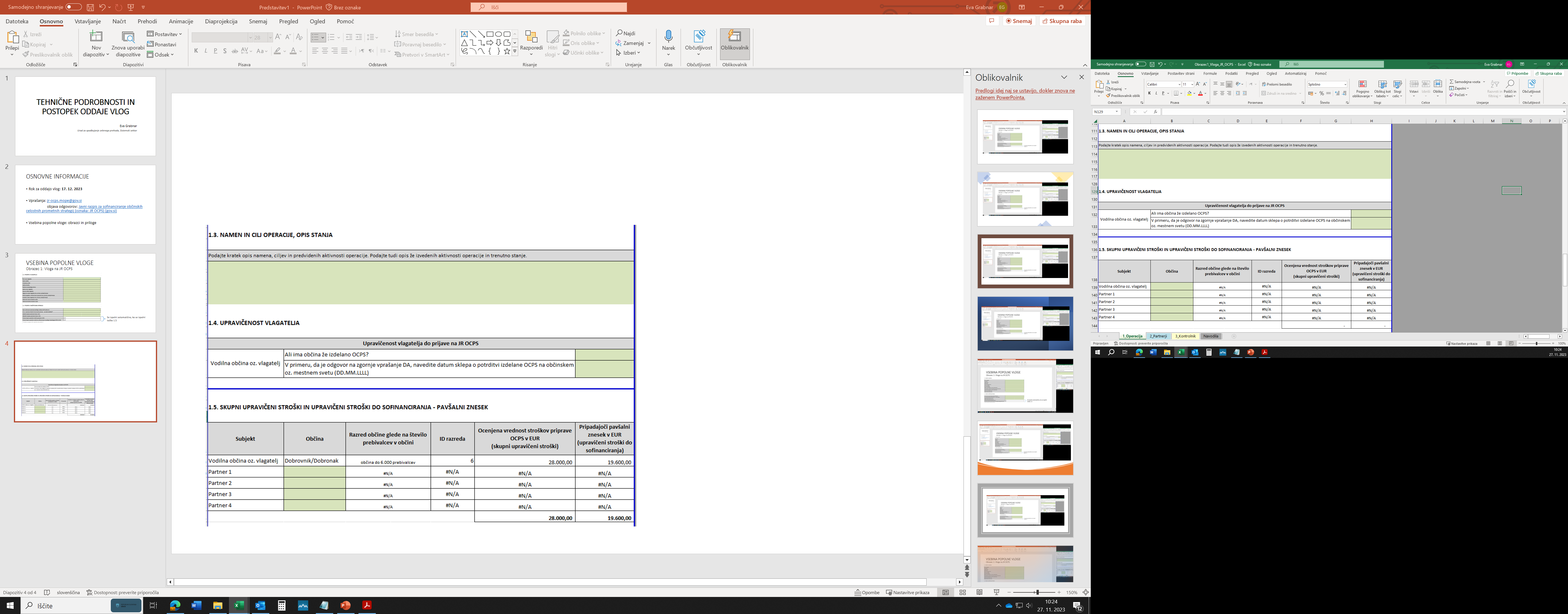 Bela polja se izpolnijo avtomatično po tem, ko izberete občino
OBRAZEC 2: Izjava o strinjanju in sprejemanju pogojev in zahtev JR
Žig in podpis odgovorne osebe; predlagatelj/vodilna občina.

OBRAZEC 3: Izjava občin o skupnem nastopu
Potrebno predložiti v primeru konzorcija.
Žig in podpis odgovornih oseb vseh sodelujočih občin.

OBRAZEC 4: Izjava GDPR
Žig in podpis odgovorne osebe; predlagatelj/vodilna občina.

OBRAZEC 5: Osnutek pogodbe o sofinanciranju
Parafirana in ožigosana na zadnji strani; predlagatelj/vodilna občina.

PRILOGA 1: Dokazilo o zaprti finančni konstrukciji
Izsek iz NRP 
Izjava o uskladitvi NRP (če iz NRP zaprta finančna konstrukcija ni razvidna).
Vprašanja udeležencev
Hvala za vašo pozornost.